Timeline for the Revisions of the English Standards of Learning
Dr. Christine Harris, Director of Humanities
Jill Nogueras, K-12 English Coordinator
Carmen Kurek, Elementary English/Reading Specialist
Colleen Cassada, Middle School English Specialist
1
Relevant Legislation (1 of 2)
The Code of Virginia requires a review of Virginia’s Standards of Learning every seven years.Code of Virginia, Section 22.1-253.13:1-B (https://law.lis.virginia.gov/vacodefull/title22.1/chapter13.2/)


“The Board of Education shall establish a regular schedule, in a manner it deems appropriate, for the review, and revision as may be necessary of the Standards of Learning in all subject areas. Such review of each subject area shall occur at least once every seven years. Nothing in this section shall be construed to prohibit the Board from conducting such review and revision on a more frequent basis. . .”
2
Relevant Legislation (2 of 2)
The Virginia Literacy Act-
Beginning in the 2024-2025 school year:
Every student in kindergarten to grade three will receive core literacy instruction based in scientifically based reading research and evidence-based literacy instruction, as defined in the VLA. Students will also receive evidence-based instruction and intervention, as outlined in an individualized student reading plan, if they do not meet literacy benchmarks.
Every family will have access to online resources to support literacy development at home, and will be able to participate in the development of their child’s student reading plan, if their child does not meet literacy benchmarks.
Every teacher will use evidence-based literacy curriculum, assess student learning using approved literacy screeners, use student-level data to inform instruction and intervention, and participate in pre-service preparation or training on evidence-based literacy instruction.
Every reading specialist, in consultation with classroom teachers, will coordinate and oversee intervention for students not meeting literacy benchmarks, and will develop and monitor student progress on student reading plans, working closely with families and teachers.
Every division will develop a literacy plan, ensure the use of evidence-based literacy curriculum, staff enough reading specialists to support intervention needs, and provide professional development to support teachers, reading specialists, and principals.
3
Standards Revision
Standards to be part of the revision process include:
Standards for kindergarten through twelfth grade are organized in four related strands:  Communication and Multimodal Literacies, Reading, Writing, and Research. 

Although the strands are developed separately, they are expected to be seamlessly integrated in the classroom. Standards that incorporate rigor in English help students develop the expected performance competencies.

Proficiency in reading, writing, communication, and research skills allows students to learn and use knowledge to make meaningful connections between their lives and academic disciplines. Through the rigorous application of the English Standards of Learning, students become critical thinkers, effective contributors, and global citizens.
Kindergarten
1st Grade
2nd Grade
3rd Grade
4th Grade
5th Grade
6th Grade
7th Grade
8th Grade
9th Grade
10th Grade
11th Grade
12th Grade
4
Key Features of the Revision Process
Feedback on the 2017 English Standards of Learning (submission of public comment, community engagement sessions, collection of vision statements) 
Opportunities for stakeholder input throughout the revision process (to include institutes of higher education, parents, business and industry/military representatives, VLA stakeholders, professional organizations, and K-12 educators and leaders)
VLA Advisory Work Group
English Education Advisory Board 
English Standards Revision Steering Committee
K-12 English Standards Revision Committee
5
Proposed Timeline
Crosswalk year between the 2017 English Standards of Learning and the 2024 English Standards of Learning
Anticipated adoption of the 2024 English Standards of Learning and revision process occurs for the K-12 English Curriculum Framework
Anticipated Full Implementation of the 2024 English Standards of Learning
Anticipated adoption of the 2025 English Curriculum Framework
The revision process occurs for the K-12 English Standards of Learning
2026-2027
2025-2026
2023
2024
2025
6
Thank You!
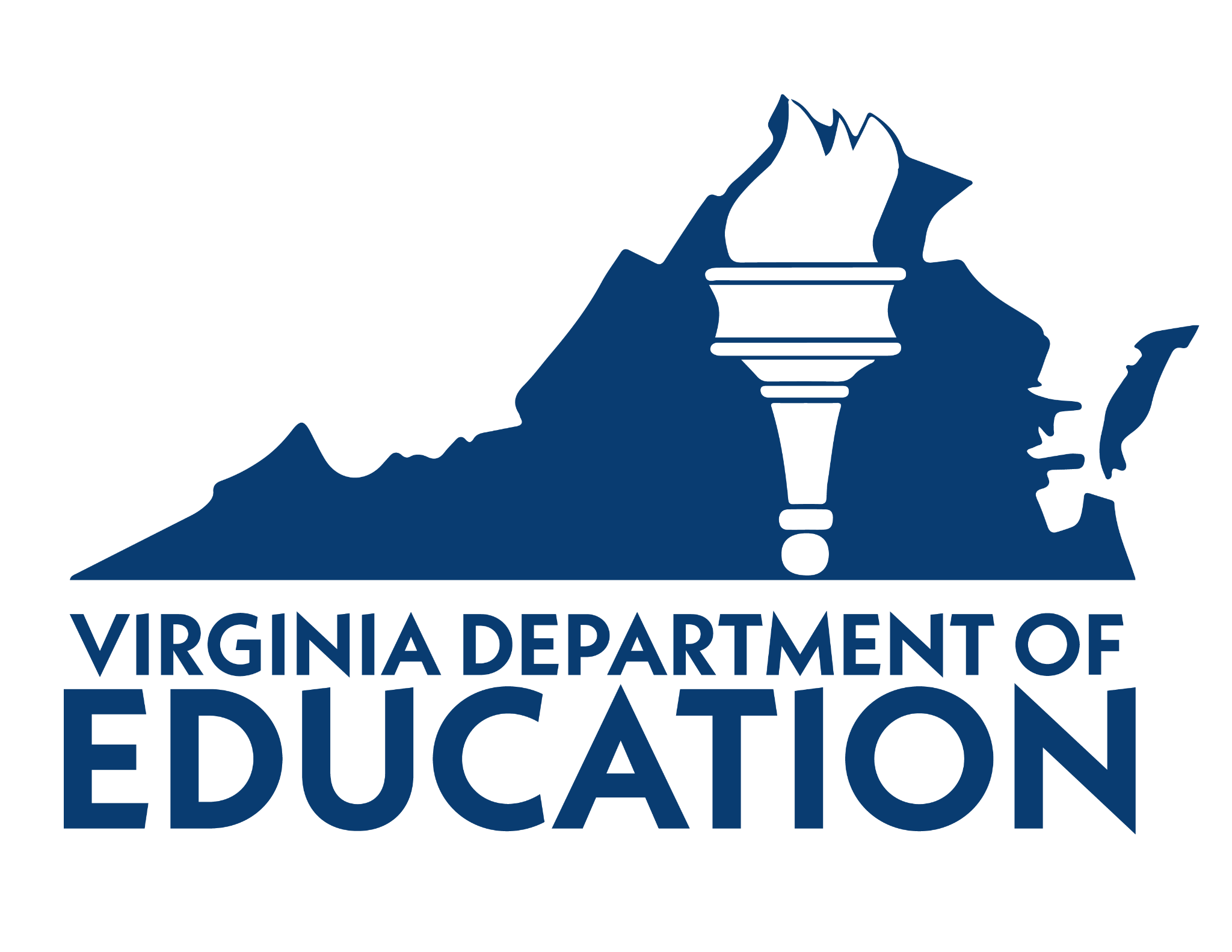 Jill Nogueras
K-12 English Coordinator
Jill.Nogueras@doe.virginia.gov


Carmen Kurek
Elementary English/Reading Specialist
Carmen.Kurek@doe.virginia.gov


Colleen Cassada
Middle School English Specialist
Colleen.Cassada@doe.Virginia.gov